Муниципальное  бюджетное   дошкольное образовательное  учреждение
детский сад № 10 «Белочка»
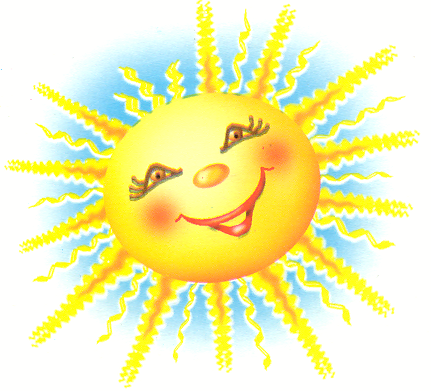 Оптимизация коррекционно-развивающей работы  с детьми с нарушением зрения в соответствии с ФГОС
Кулебаки 2016 г.
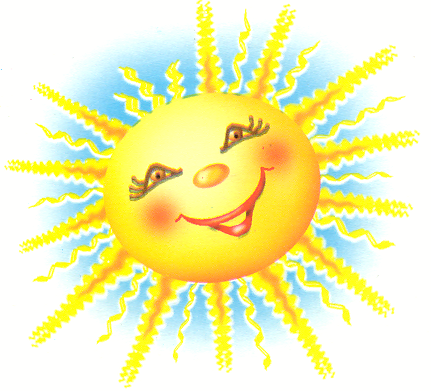 «Вот они – главные истины эти:   Поздно заметили, поздно учли.Нет, не рождаются «трудные»  дети –   Просто им вовремя не помогли…»
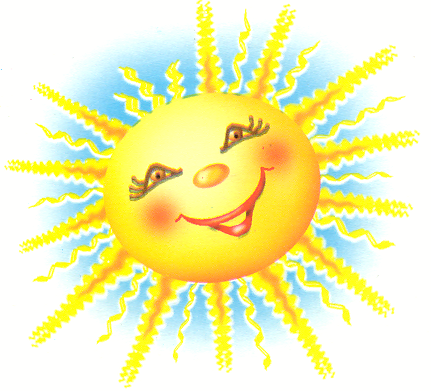 Актуальность«Дефект, по выражению Л. С. Выготского, «не только слабость, но и сила», и влияние его двойственно: с одной стороны он нарушает деятельность организма,
с другой – служит стимулом к повышенному развитию другой функции организма»
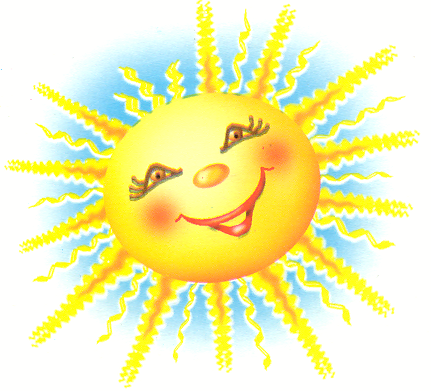 Средства оптимизации«
Создание условий для безопасного пребывания в д/с
Создание условий для развития зрительных функций
Взаимодействие лечебно-восстановительной и коррекционно-педагогической работы
Использование адаптированных дидактических игр для развития сенсорных способностей и психических функций, а также создание  коррекционно-развивающей среды
Использование здоровьесберегающих  технологий
Цветовые ориентиры, предупреждающие об опасности столкновения
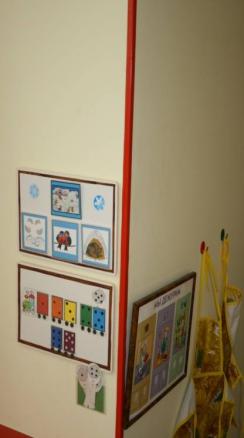 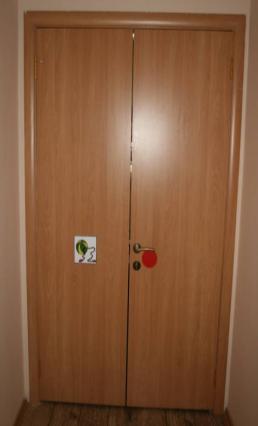 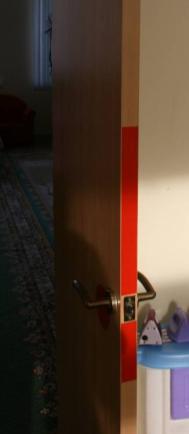 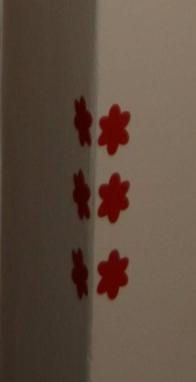 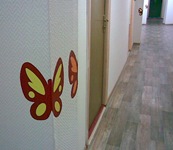 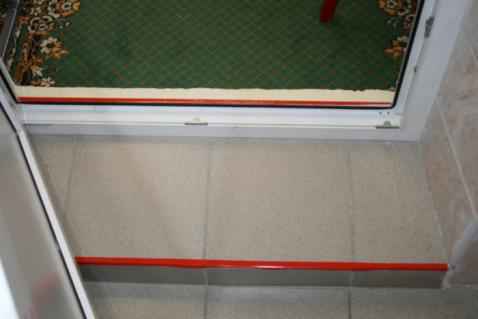 Метки, помогающие детям ориентироваться в здании детского сада
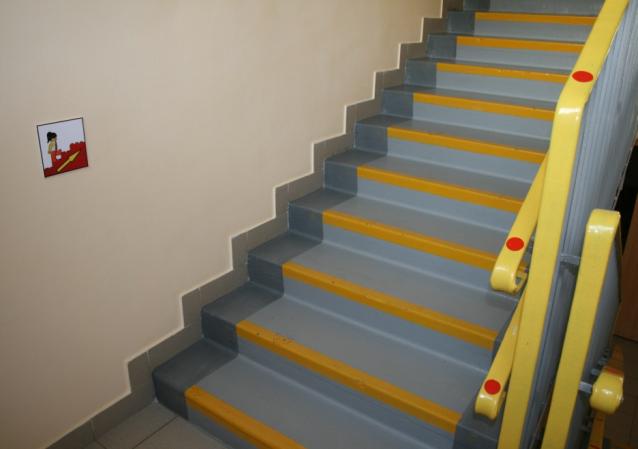 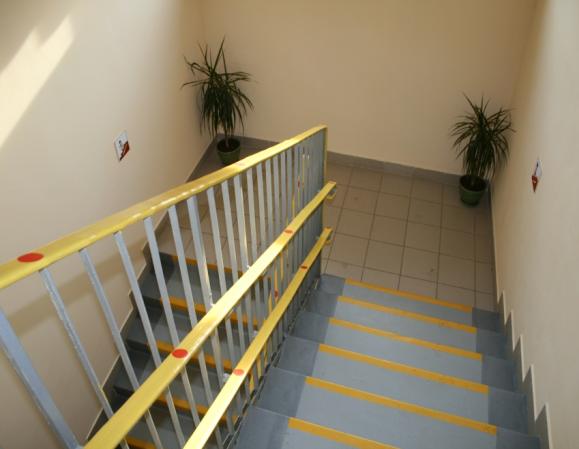 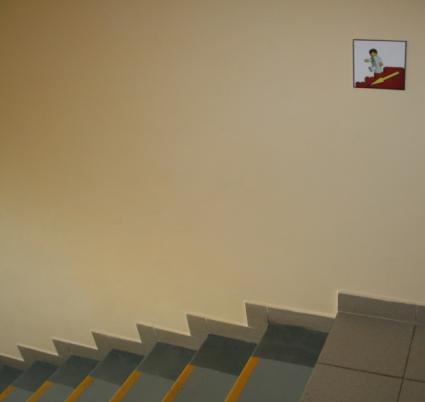 Создание условий для развития зрительных функций в группе
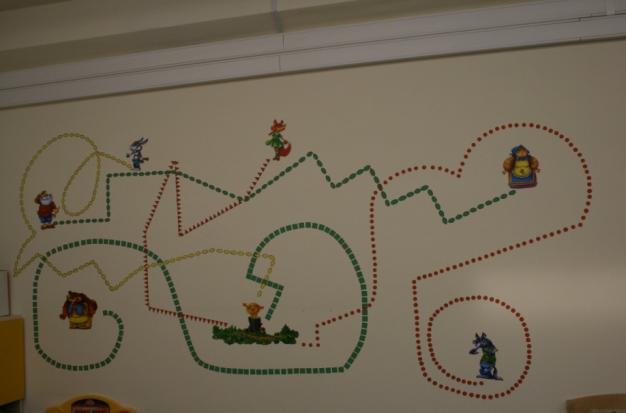 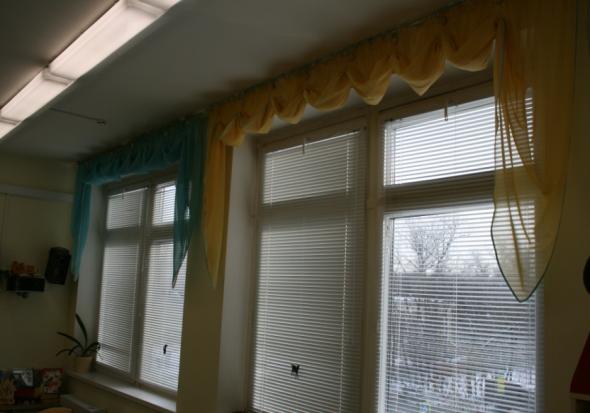 Зрительные дорожки
Обеспечение условий правильной освещенности
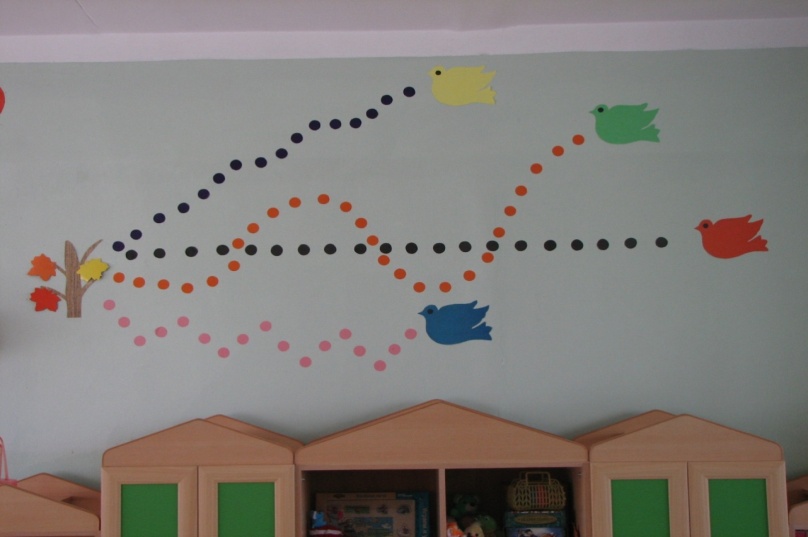 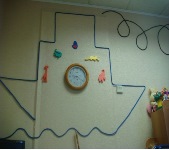 «Найди глазками нужную картинку»
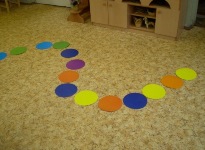 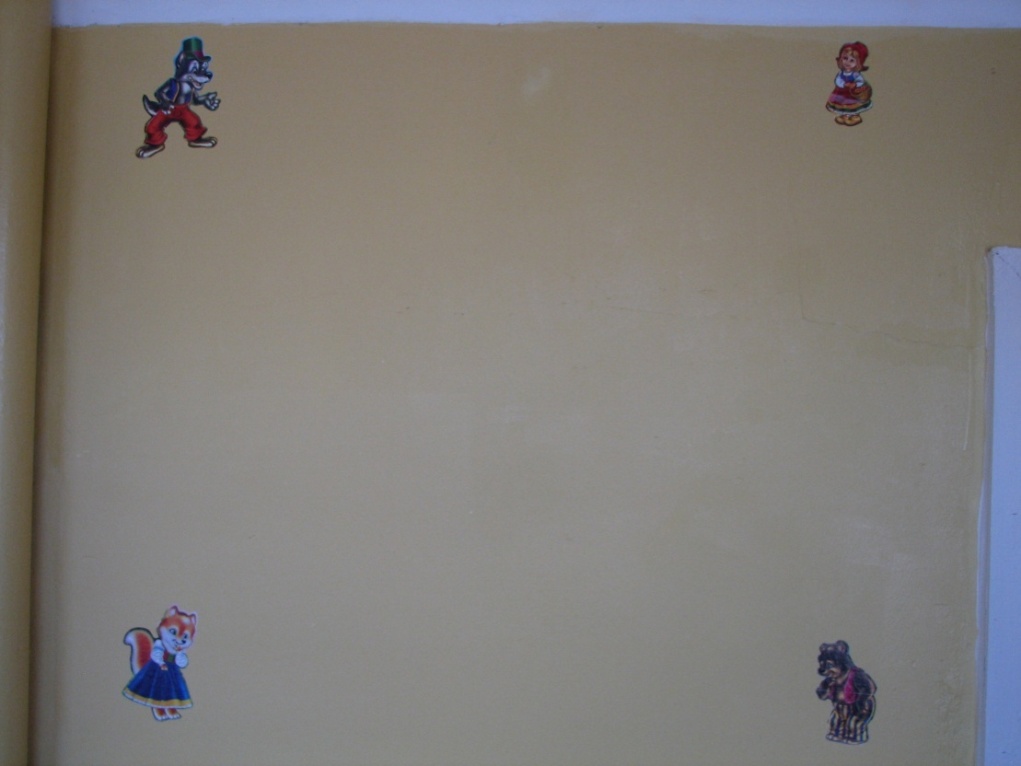 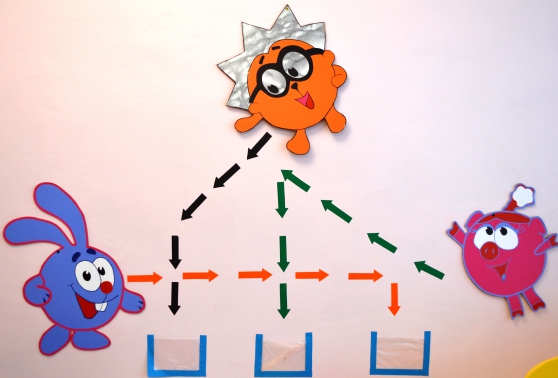 Взаимодействие лечебно-восстановительной и коррекционно-педагогической работы

 Подготовка детей к аппаратному лечению

  Закрепление аппаратного и компьютерного              плеоптического лечения

 Подбор дидактических игр  в зависимости от периода лечения (плеоптический, ортоптический, диплоптический)
Периоды
Плеоптический – характерны игры и упражнения на повышение остроты зрения
Ортоптический – лечение косоглазия, игры и упражнение на слияние
Диплоптический – заключительный этап лечение косоглазия (послеперационное) – фиксация двумя глазами (развитие бинокулярного зрения)
Создание условий для развития зрительных функций в группе
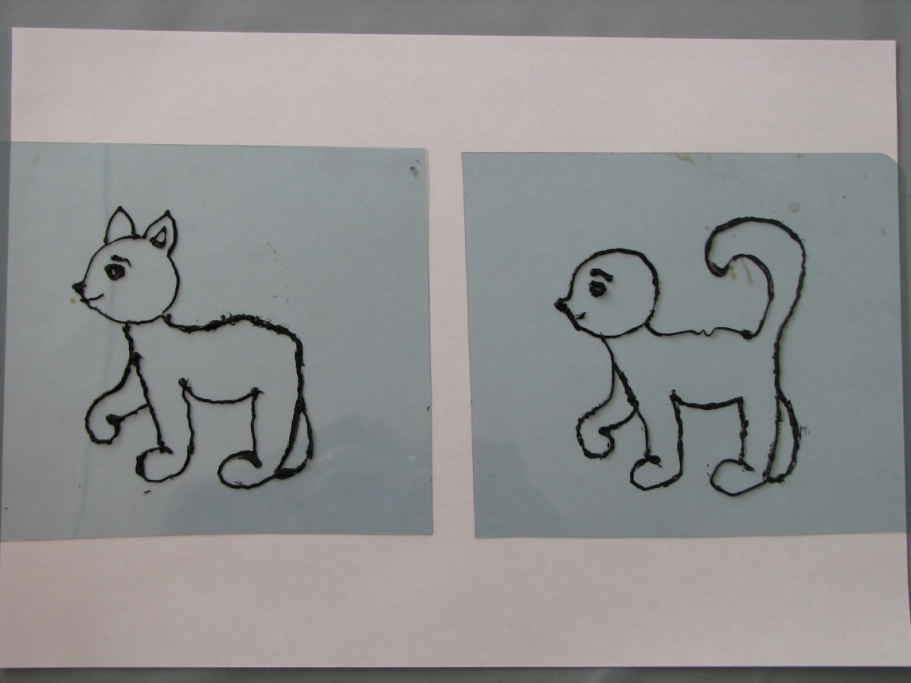 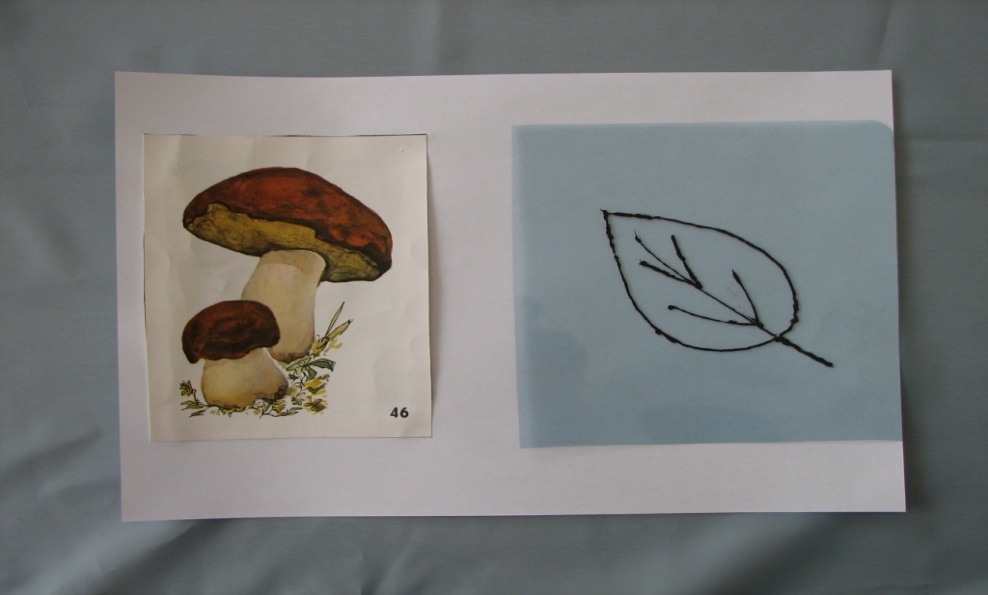 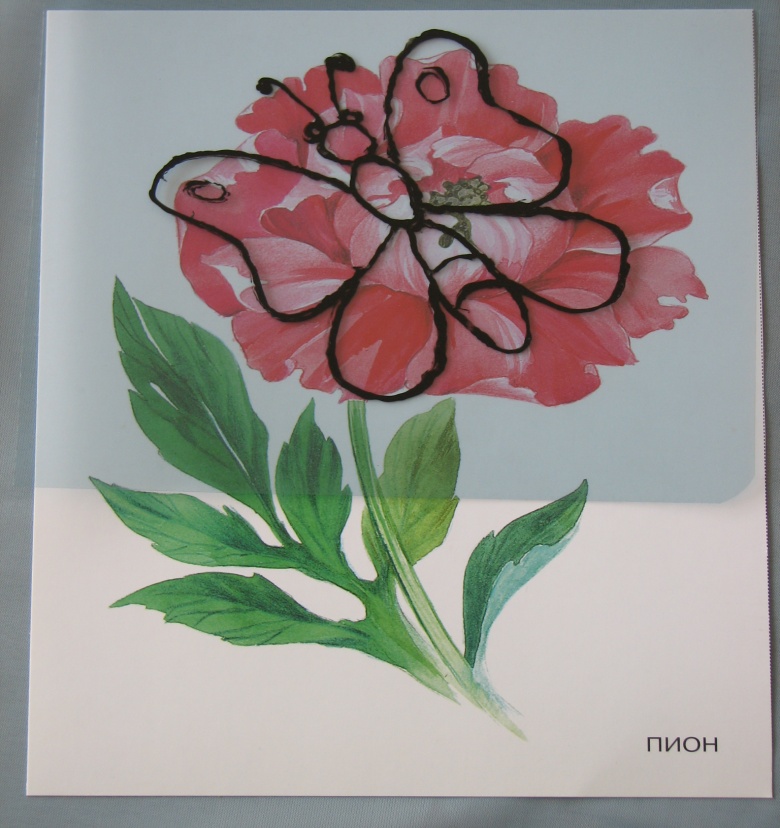 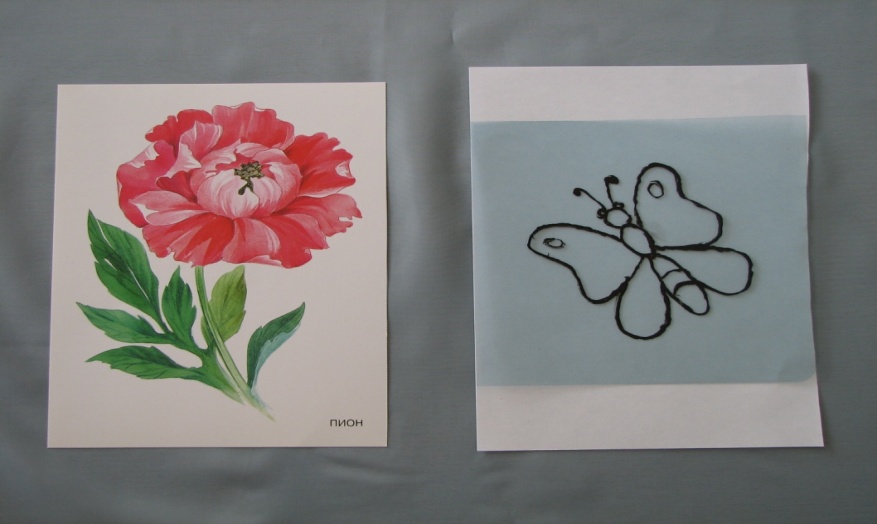 Создание условий для развития зрительных функций в группе
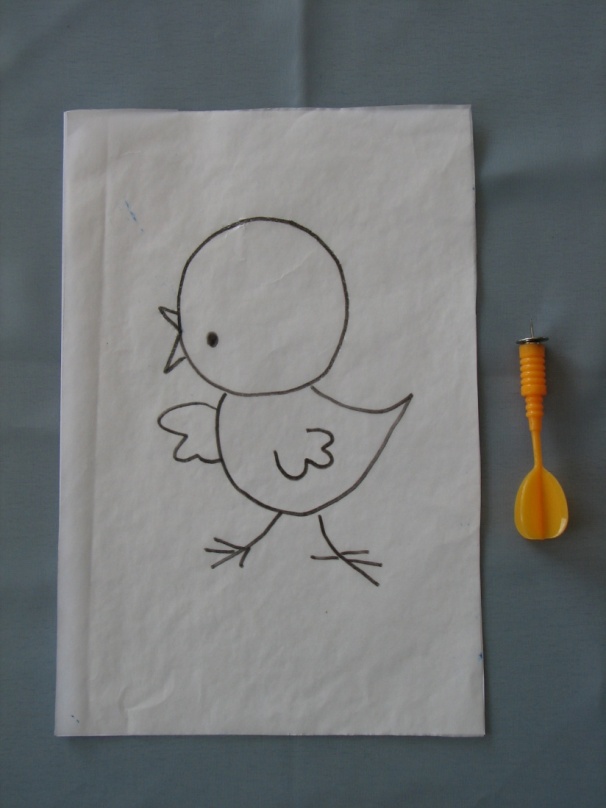 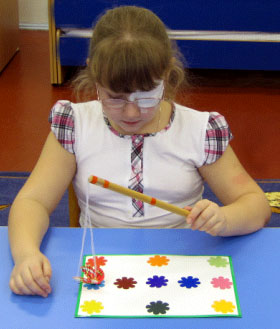 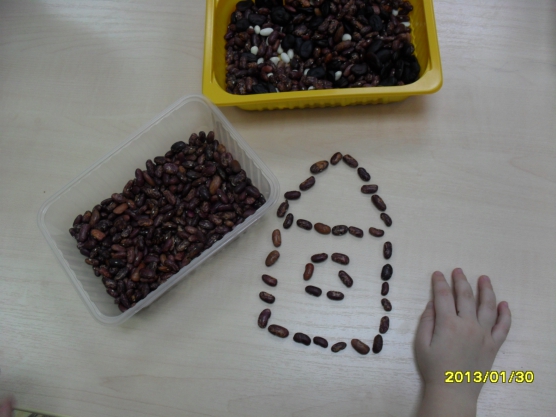 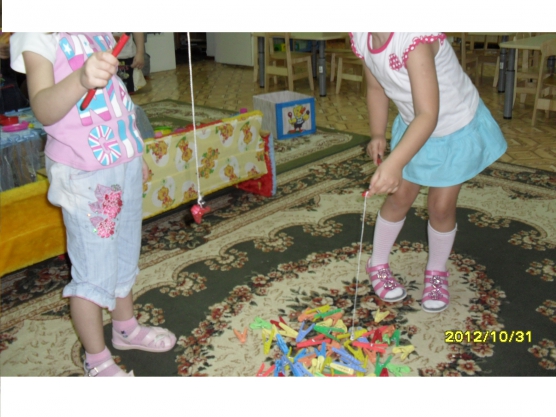 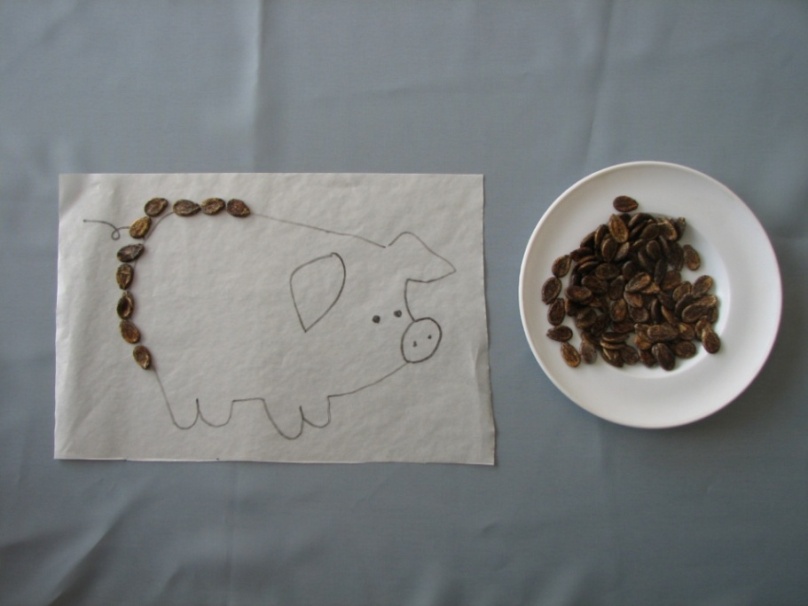 Материалы для проведения игр и заданий 
на  тренажере   « Цветные дорожки»
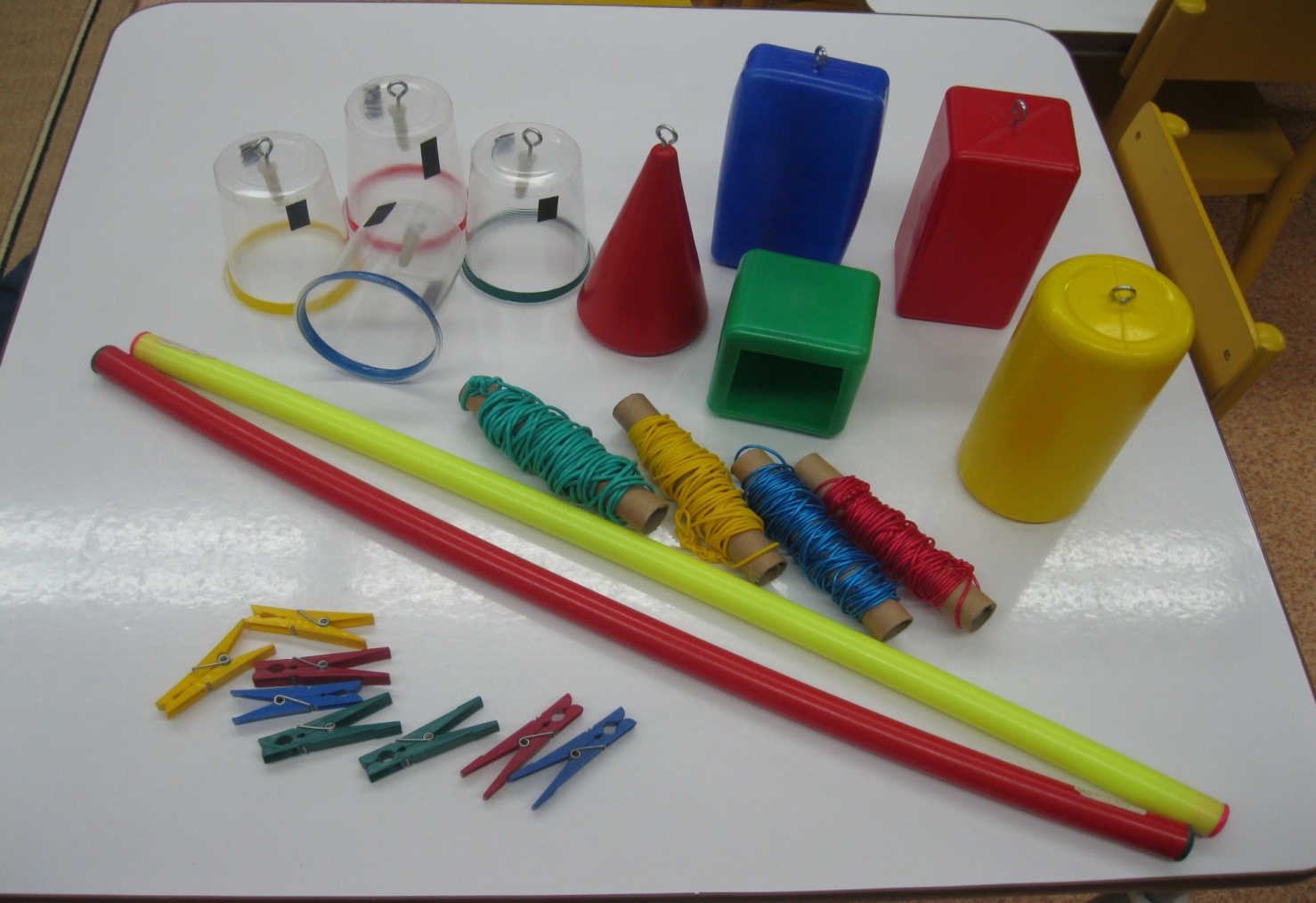 Игры на фиксацию взора на предметах
Игра «Найди фигуру синего цвета (близко),
фигуру красного цвета (далеко)»
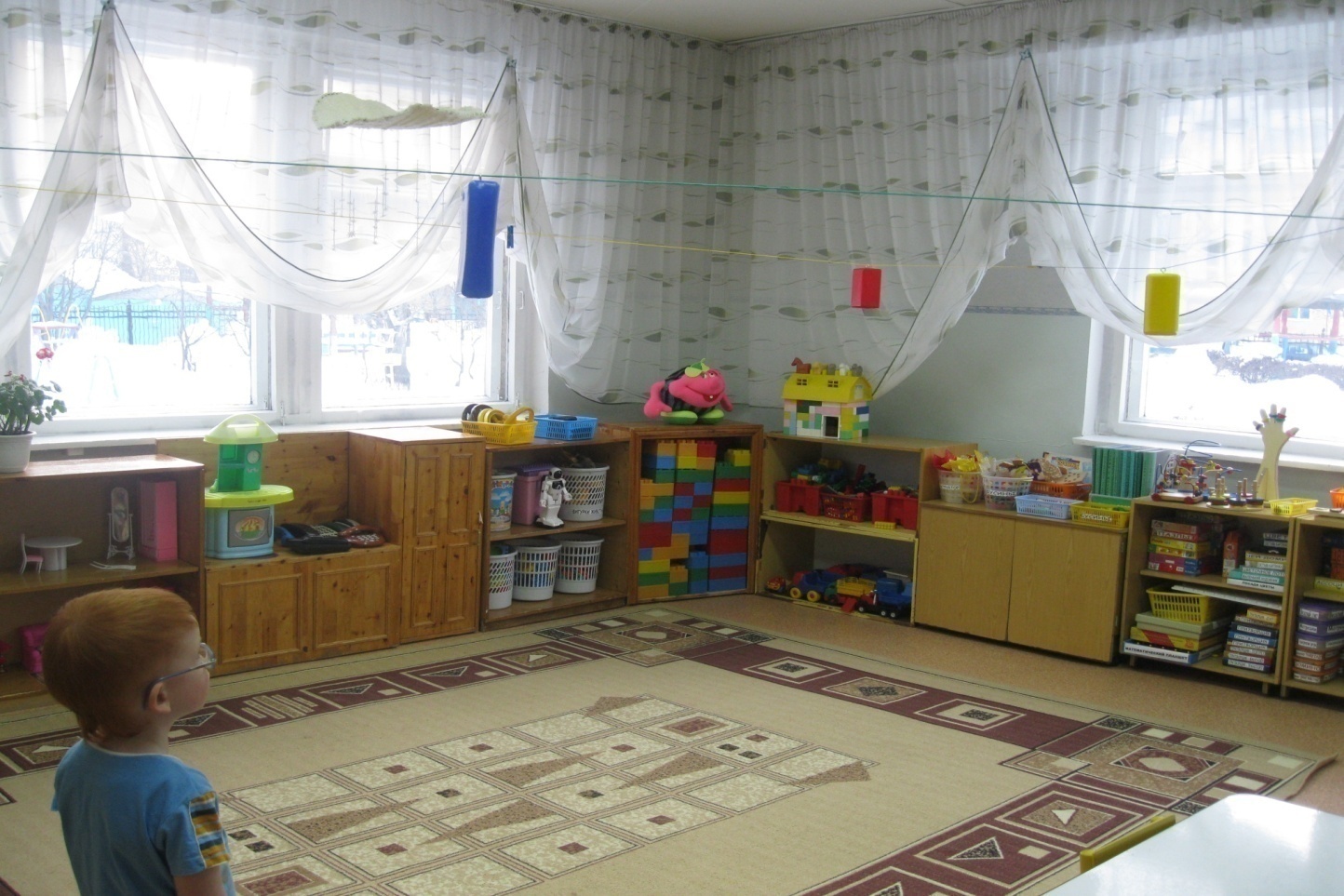 Игра «Найди и попади в фигуру
            желтого цвета»
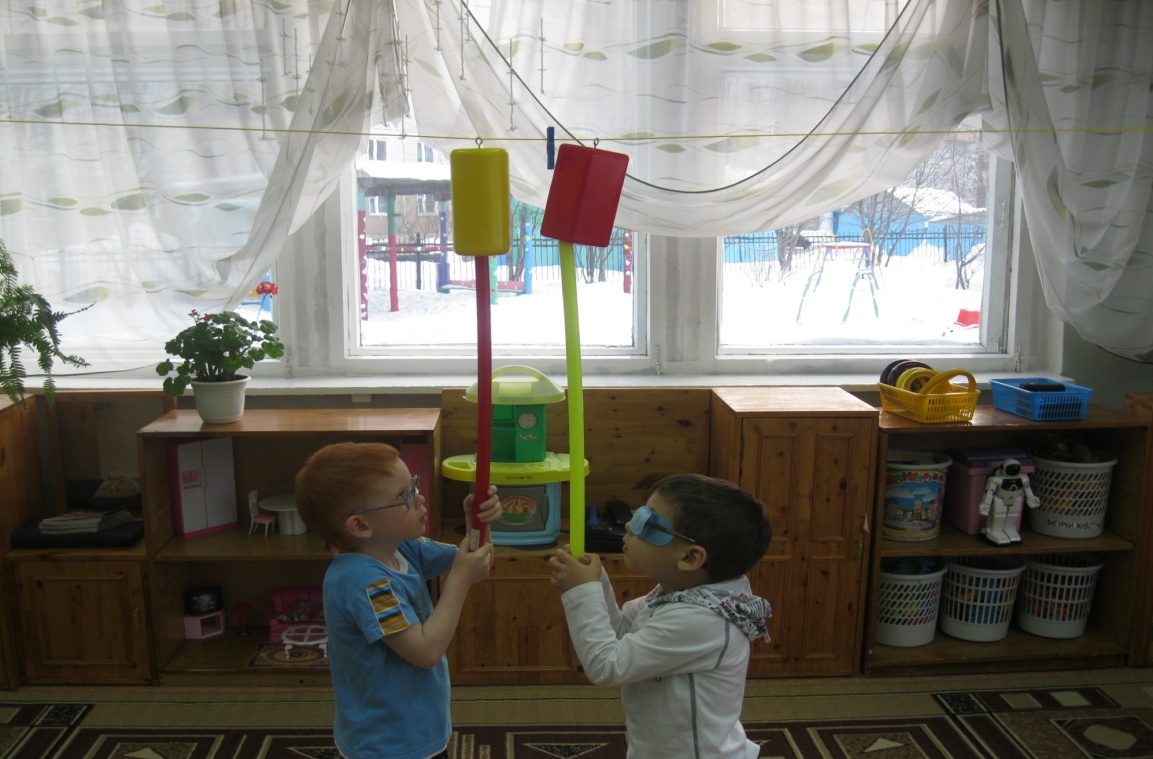 Игра «Попади в цель»
      Игра «Найди куб и попади в него»
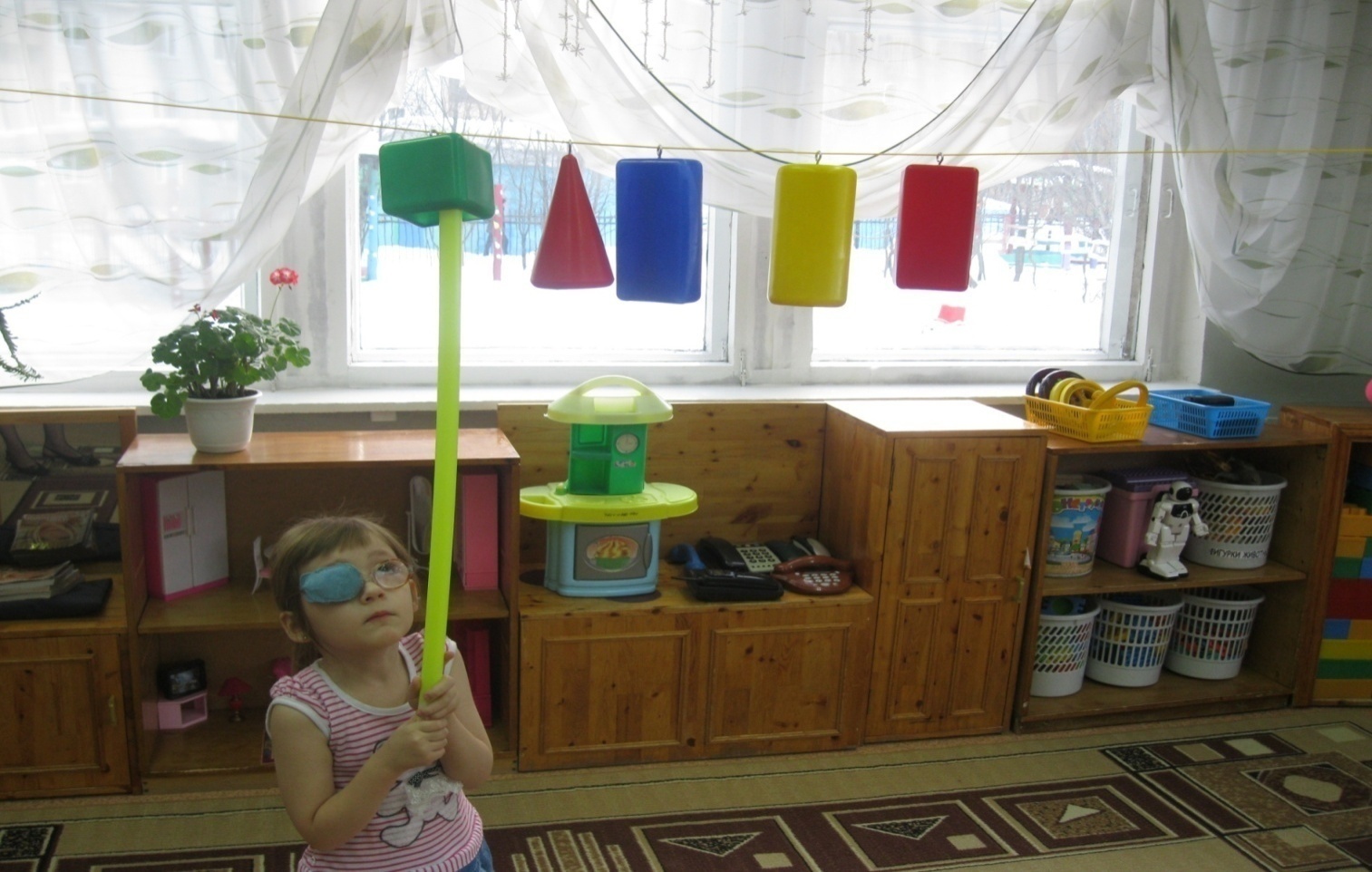 Игры на прослеживание предметов 
в  разных направлениях

Игры: «Передвинь фигуры к центру», 
«Передвинь цилиндр справа налево», 
«Передвинь куб слева направо»
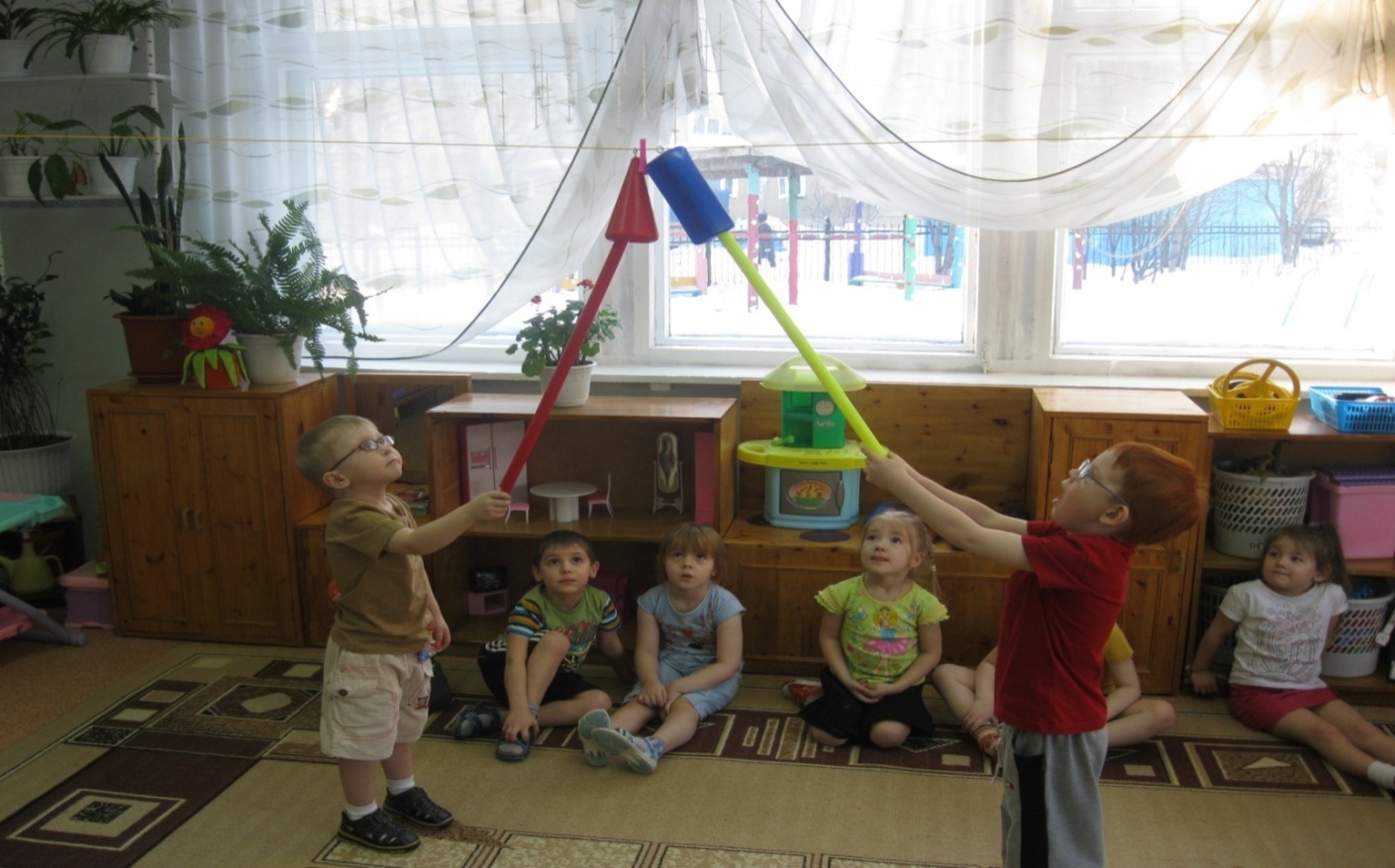 Игры на развитие зрительного восприятия


        Игра «Найди такую же фигуру»
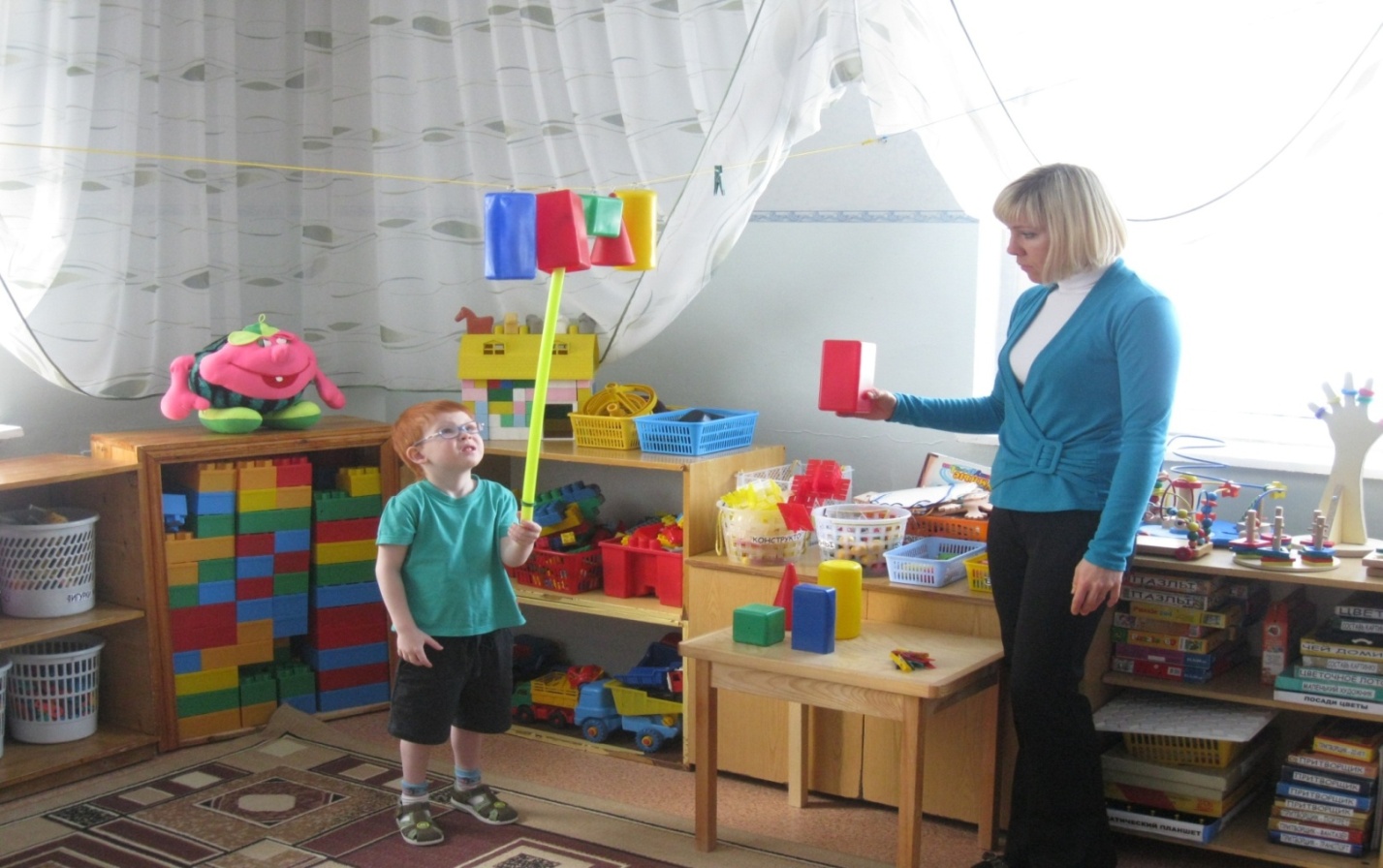 Игра «Найди контурное изображение треугольника и т.д.»
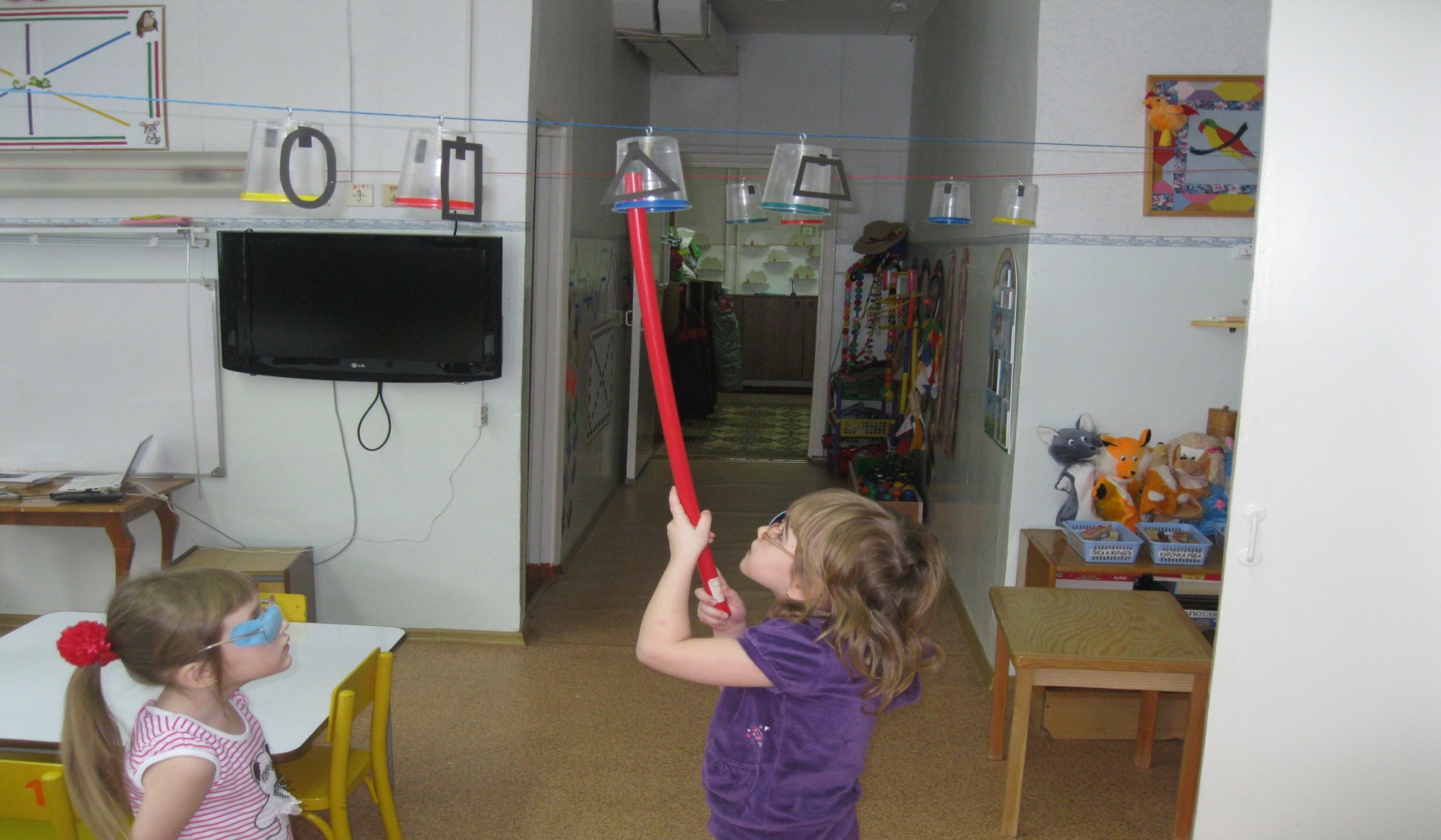 Игра «Какая цифра находится между 2 и 4»
Игра «Найди цифру по образцу»
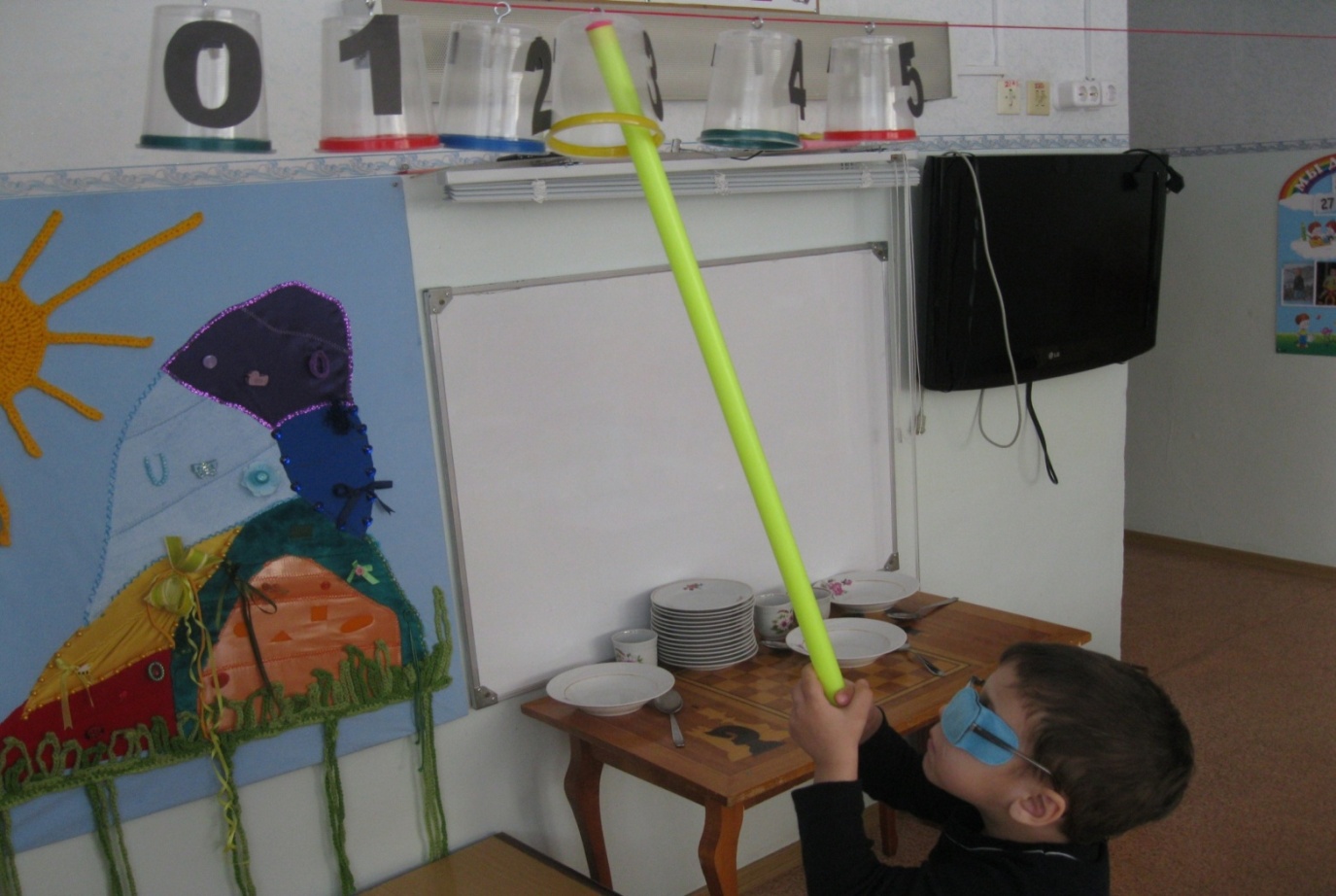 Использование дидактических игр
Цвет, форма, величина
Развитие внимание, памяти, мышления
Ориентировка в пространстве
Развитие сохранных анализаторов
осязание
обоняние
Слуховое восприятие
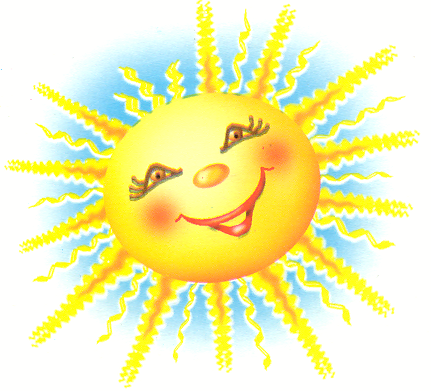 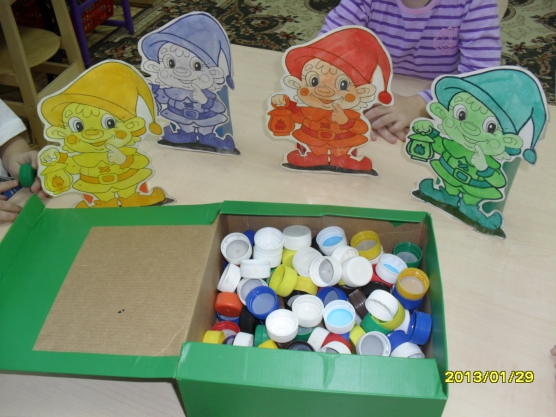 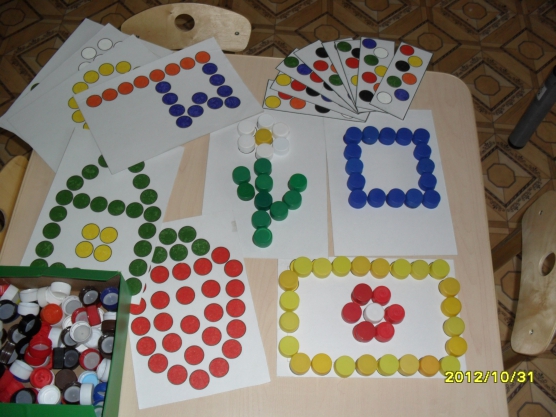 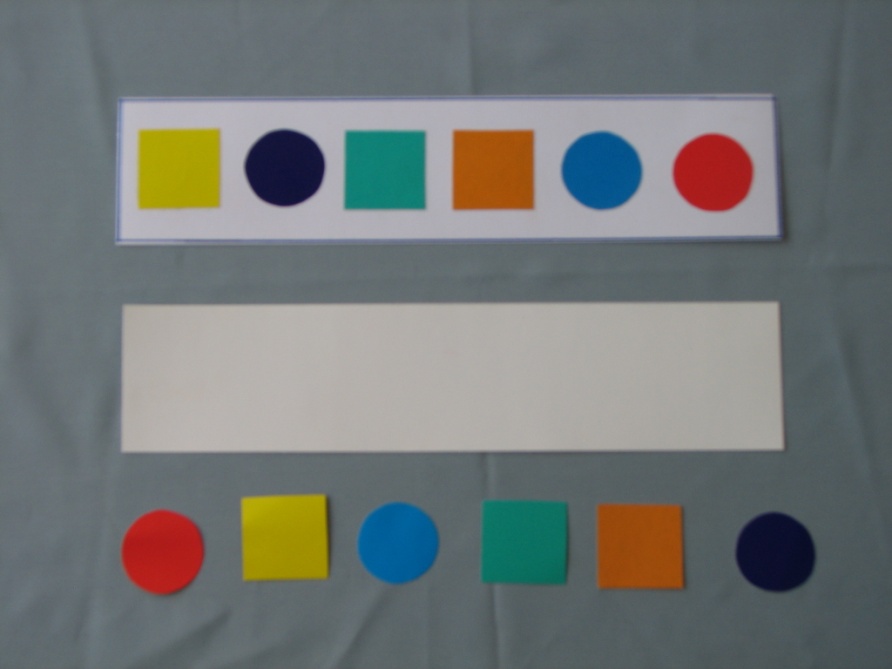 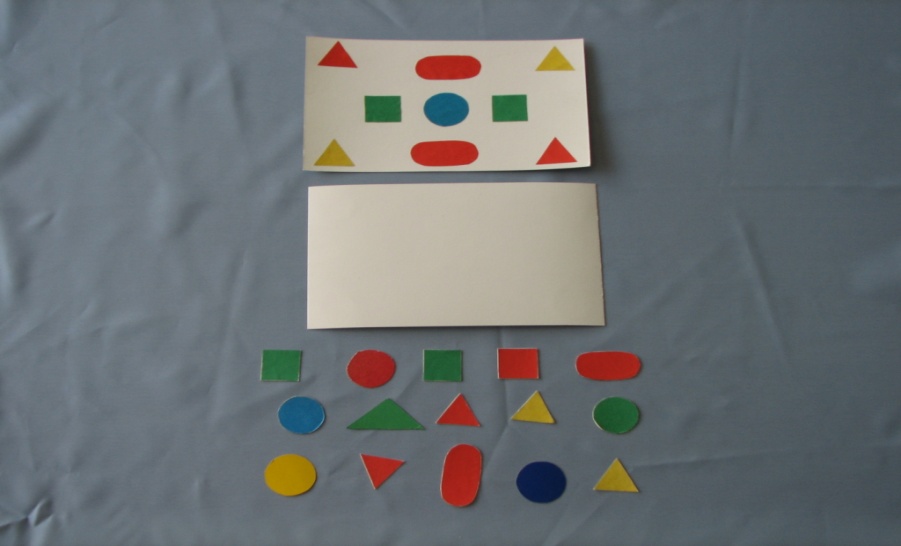 Развитие сенсорных способностей
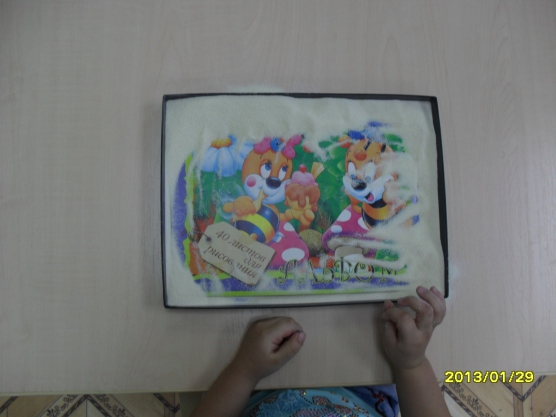 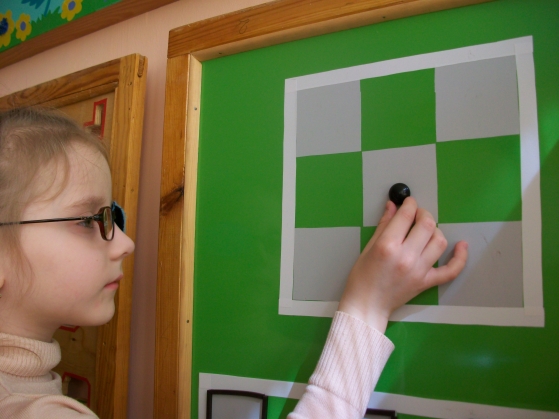 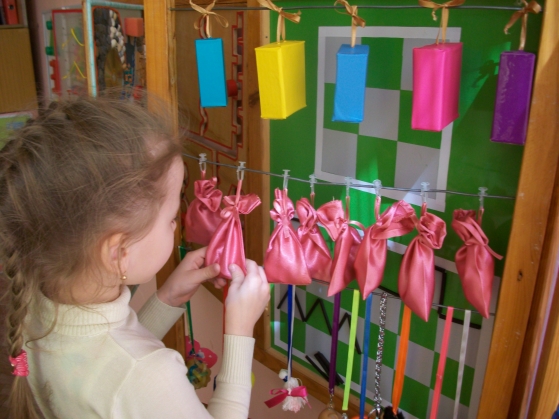 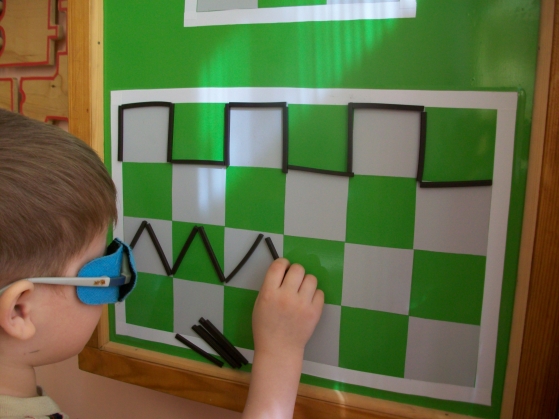 Развитие сенсорных способностей
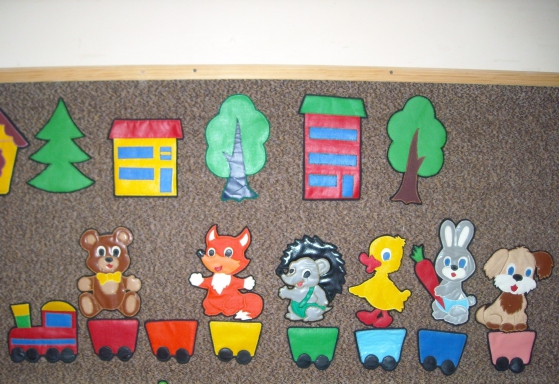 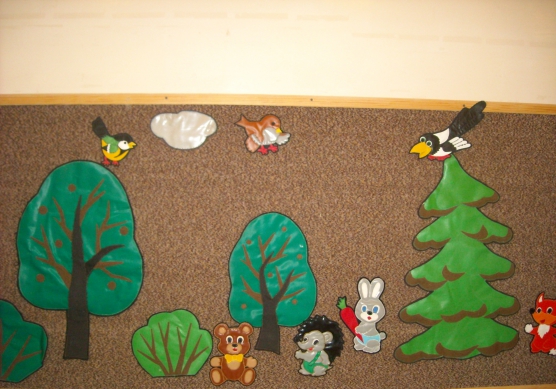 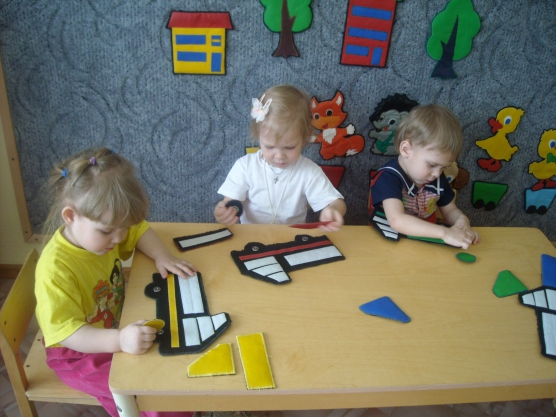 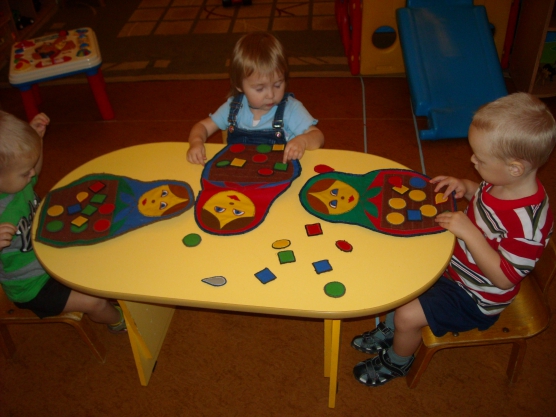 Развитие сенсорных способностей
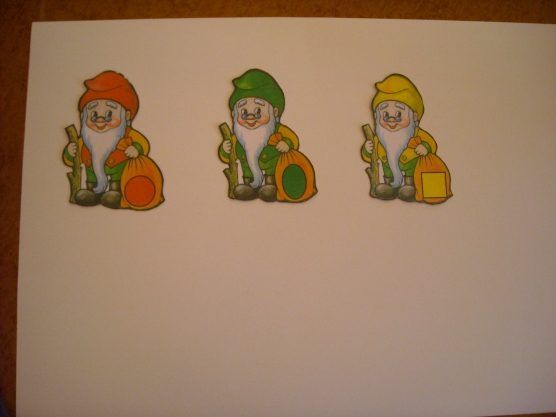 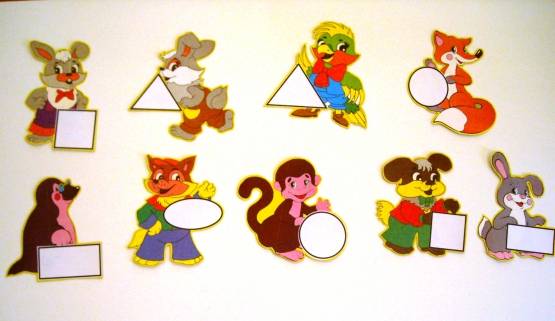 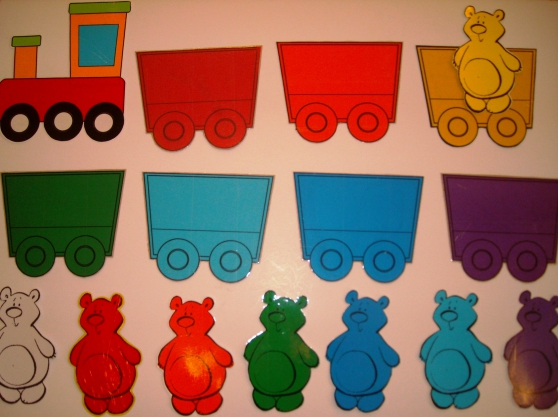 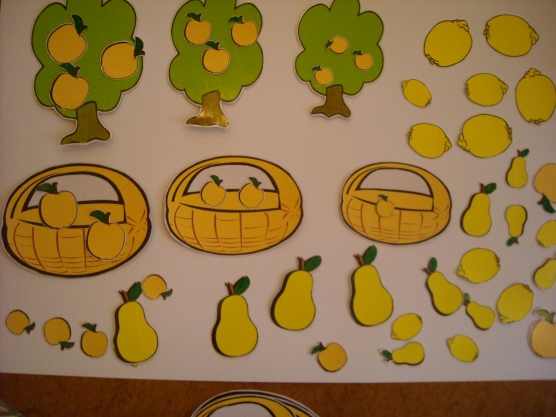 Развитие сенсорных способностей
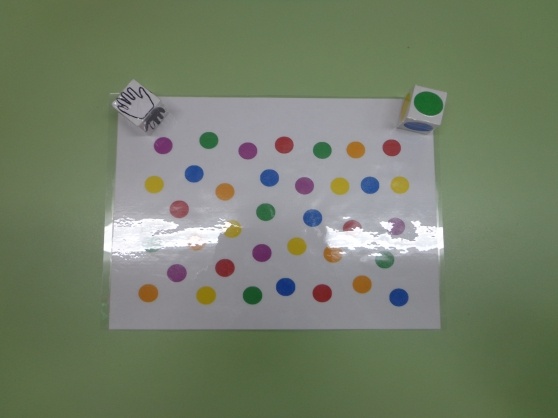 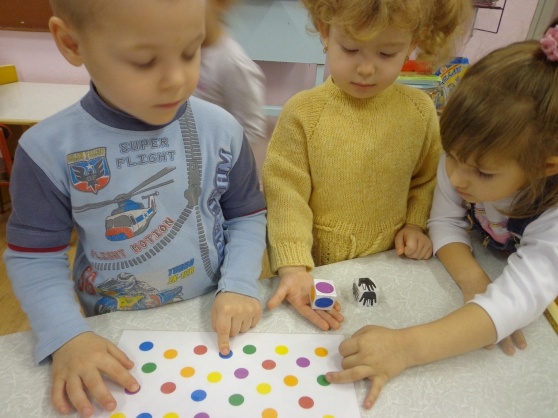 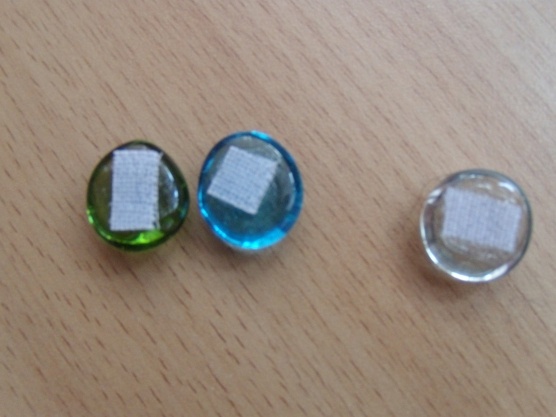 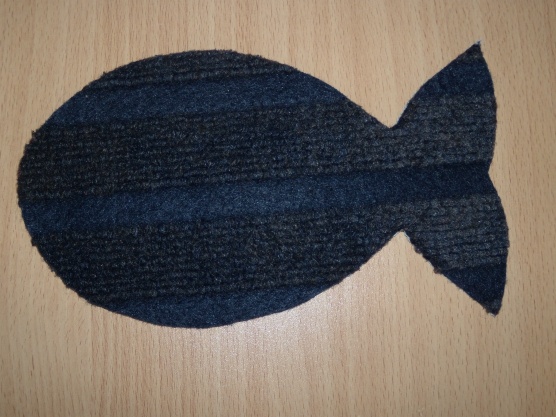 Развитие сенсорных способностей
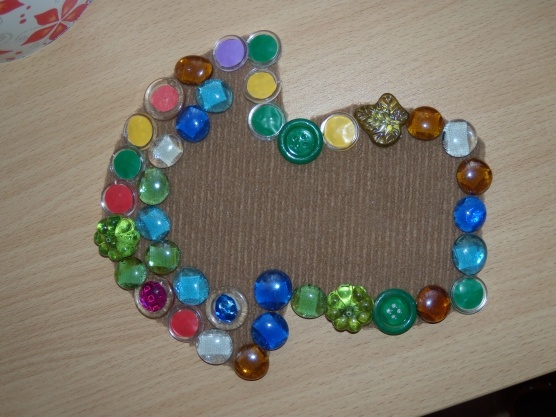 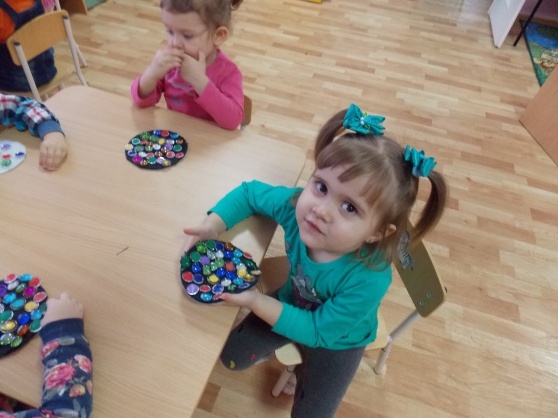 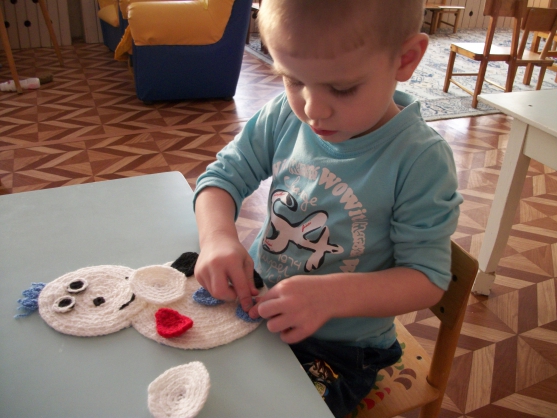 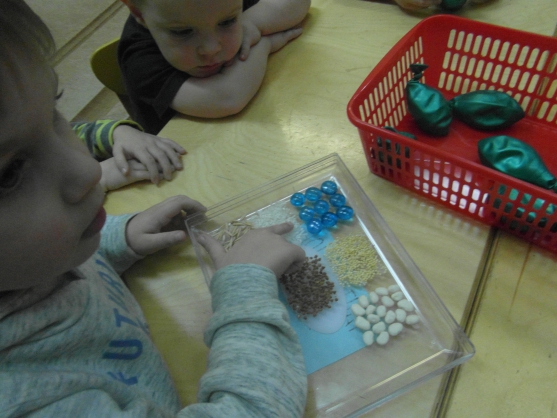 Развитие сенсорных способностей
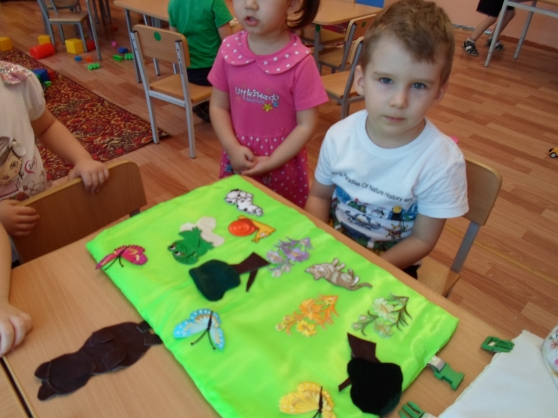 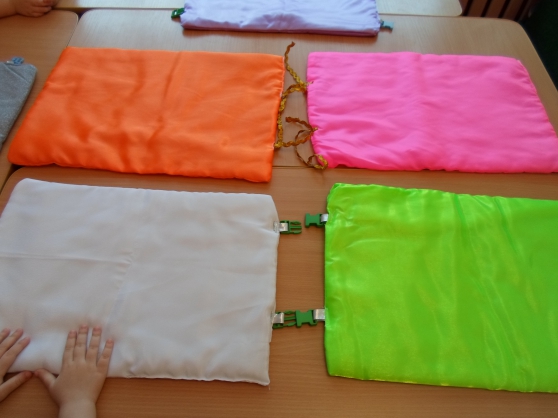 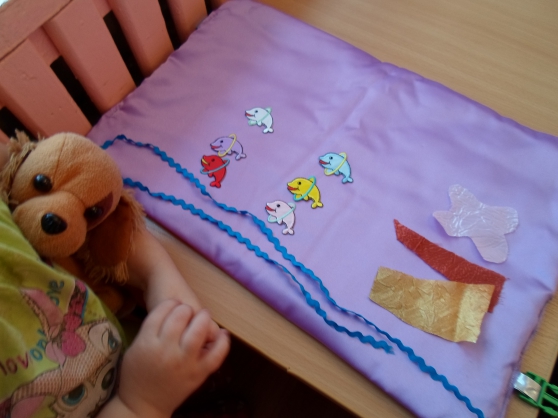 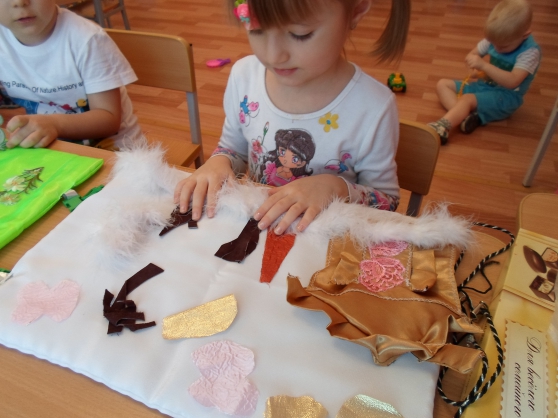 Развитие сенсорных способностей
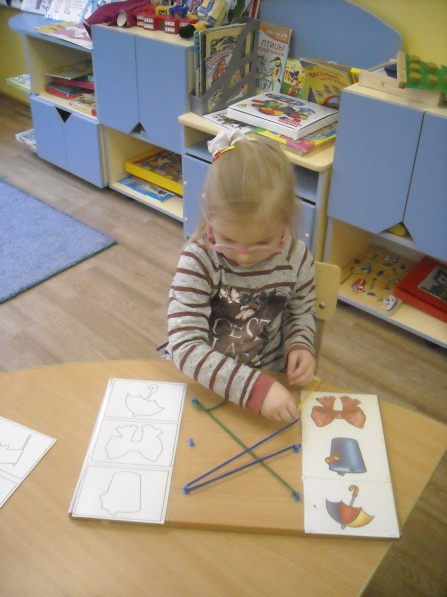 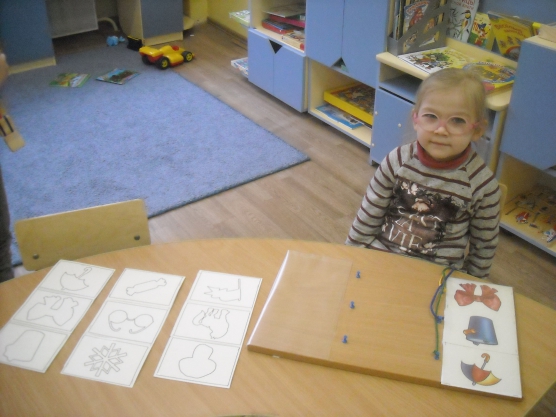 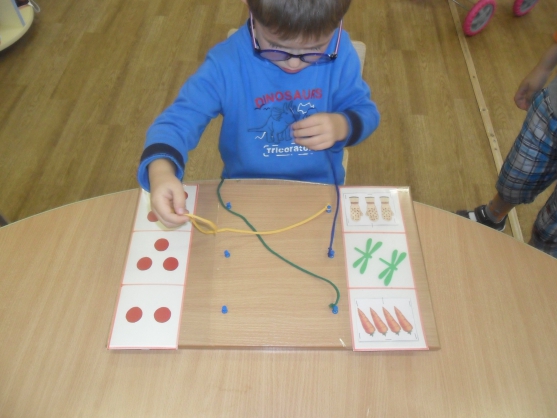 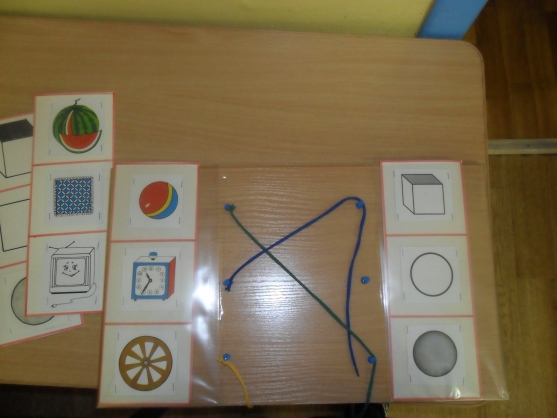 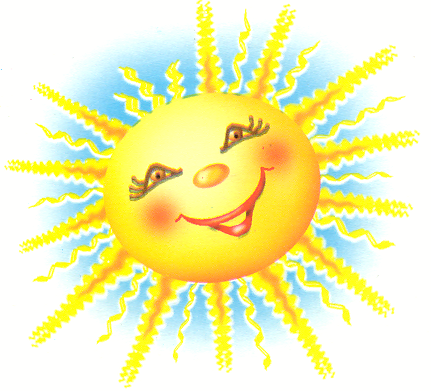 Здоровьесберегающие  технологии
Зрительная гимнастика
Пальчиковая гимнастика
Дыхательная гимнастика
Су-джок терапия
кинезиология
Биоэнергопластика
Артикуляционная гимнастика
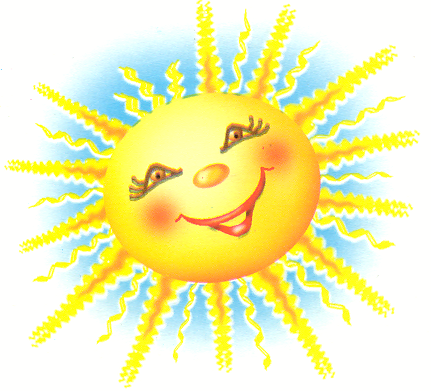 Спасибо  за  внимание!